ŞCOALA GIMNAZIALĂ ,,NICOLAE IORGA” BACAU
 Bacău, Str. Bicaz, Nr. 3,   Tel/fax 0234552820
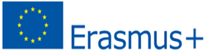 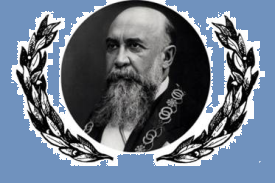 19th of  July 2021
“Bridges over opened minds”
2018-1-RO01-KA229-049407-1
Scopul proiectului
Bridges over opened minds este un proiect care a sustinut deschiderea spre toleranță și conștientizarea beneficiilor pe care amestecul cultural le aduce in orice cultură.
	Pe scară largă, acest proiect a încercat să facă față unui spectru larg de nevoi ale studenților minoritari, ale studenților străini, ale studenților imigranți și defavorizați și ale familiilor acestora, pe de o parte, și ale localnicilor, pe de altă parte. 
	Obiectivul principal a fost de a aduce oamenii împreună, de a combina nevoile lor și de a găsi soluții, de a se accepta reciproc și de a implica toate părțile în participarea activă în societate prin implicarea lor în activități de colaborare si de a facilita includerea elevilor din grupurile tinta și a familiilor acestora în viața școlară și în comunitate.
ADD A FOOTER
2
Parteneri
Romania- coordonator

Parteneri :
Italia
Croatia
Polonia
3
Mobilitati elevi
Mobilitati profesori
2018- 2021
2019-2021
Romania  -2018
Croatia - 2019
Italia -2019
Polonia -2021 mobilitate virtuala
Italia 2019
Croatia – 2021  mobilitate virtuala
4
Logo –ul proiectului
Dansul priectului -BOOM dance
Imnul proiectului –Boom hymn
Puzzle of migration –Book 
Humain Rights Calendrier
Puppets show
Video-uri ( tolerance, friendship, freedom,)
Dictionare BOOM
Ghid pedagogic de bune practice – Noi strategii de promovare a incluziunii 
Humain Flash Stories
Phone application 
Ghid de folosire a aplicatiei pentru mobil
Pagina web 
Postere , afise, bannere, roll-up
Rezultate
5
BOOM Dictionary
1  Google dictionary form
https://docs.google.com/document/d/1NTWDckpmUzqGzUwbjH8iWWG32TQl7VHRWe1UZc4vtUg/edit
6
Rezultate
Puppets on the show
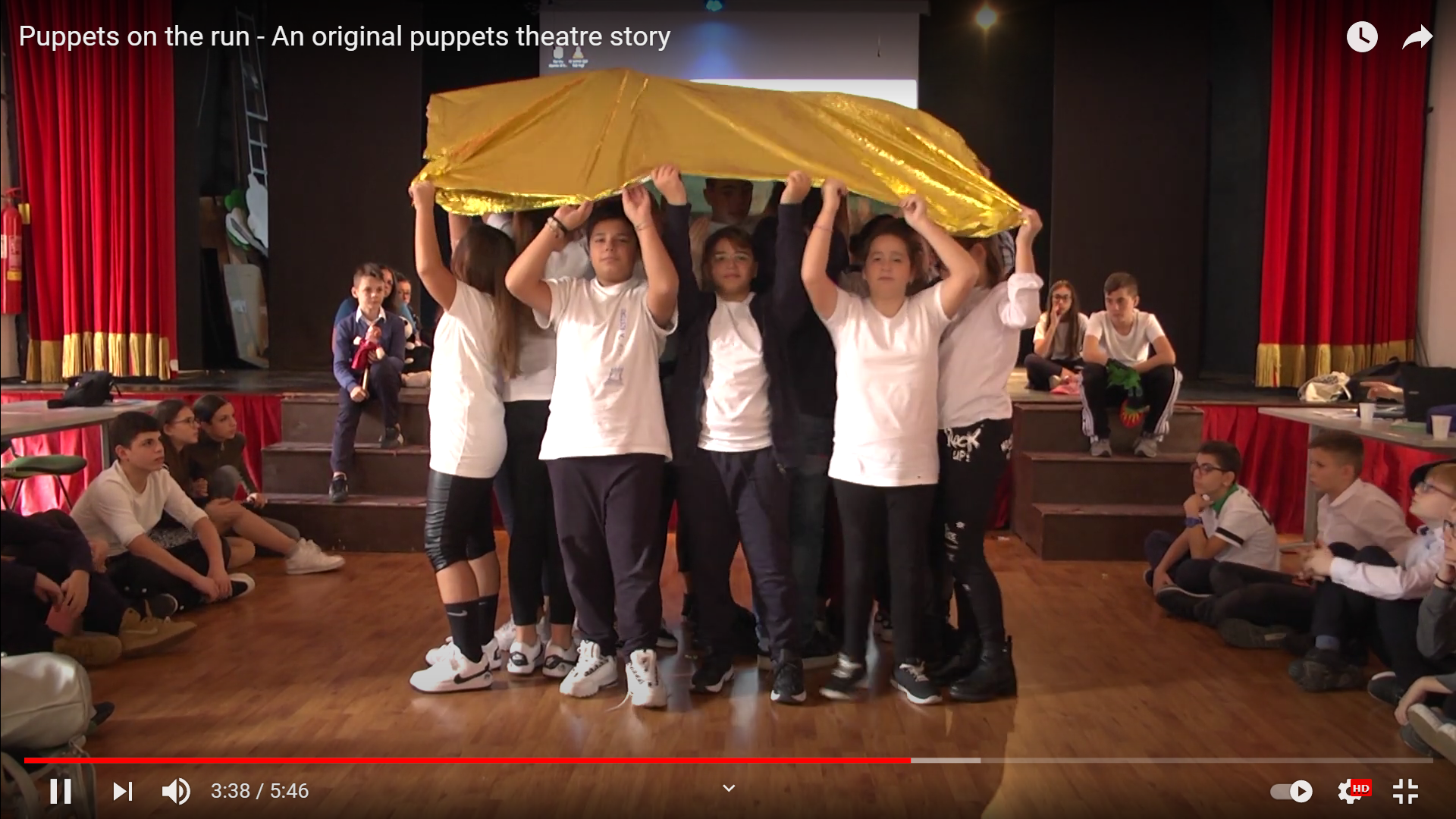 Video – puppets on the show
https://www.youtube.com/watch?v=yk6J6N5McZ0&t=69s
7
Puzzle of Migration
Fenomenul Migratiei prin ochii copiilor
8
BOOM Dictionary
2. Book Creator BOOM Creator
https://read.bookcreator.com/LWQ4NYKYKL5Pt2MYZChiJMnrxTzva4aNjigNC2tGPpk/BjmYce4GSwCuJFALVVm19w
Rezultate
9
PhoneApplication
Boom Phone Application
10
Ghid pedagogic
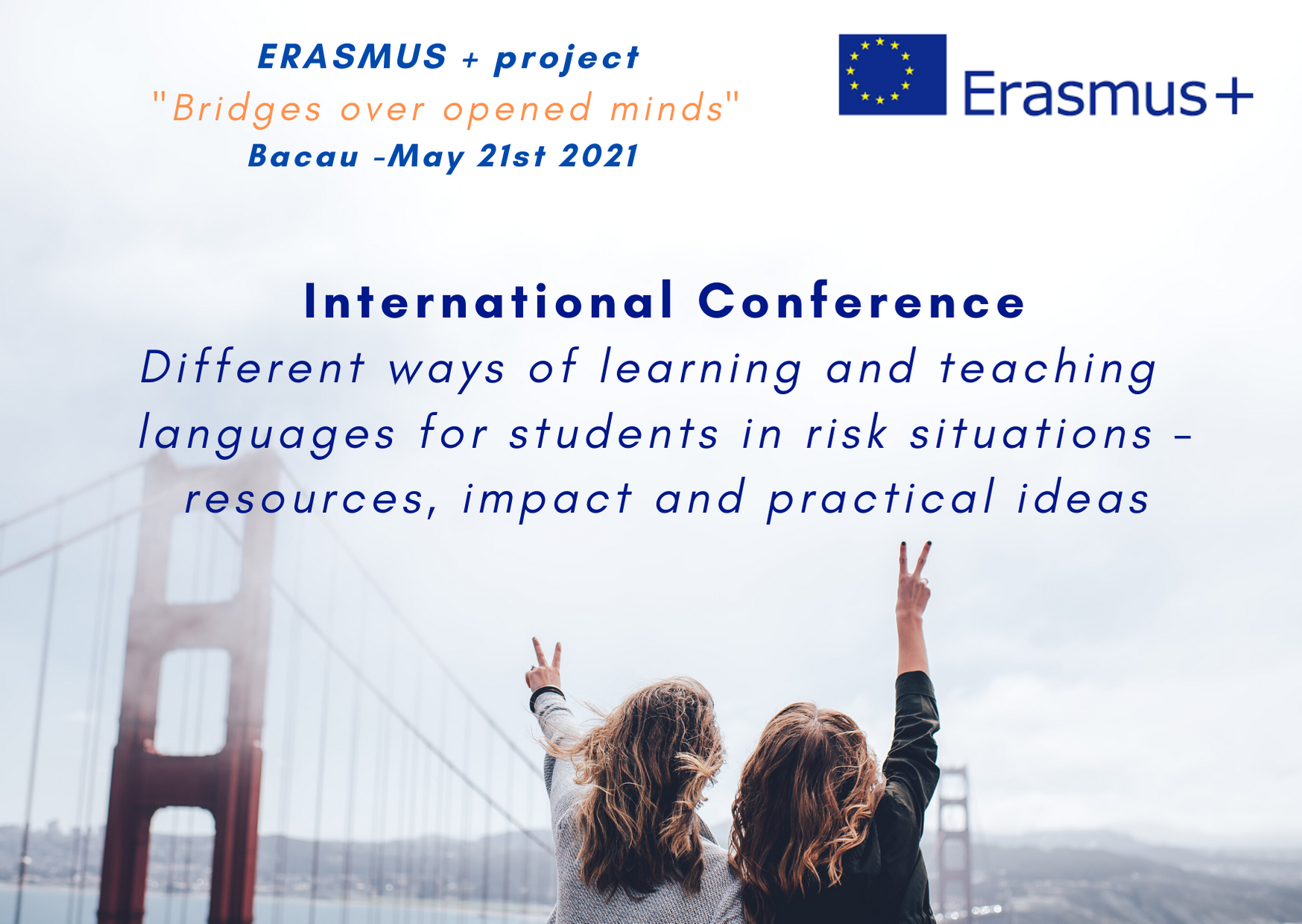 11
3. BOOM WebSite
WEB SITE
https://bridges-over-opened-minds-erasmus.webnode.ro
12
Multumim !
Erasmus Team
Photos from  our meeting
Next meeting 8th of April
14